Le caratteristiche degli amnioti
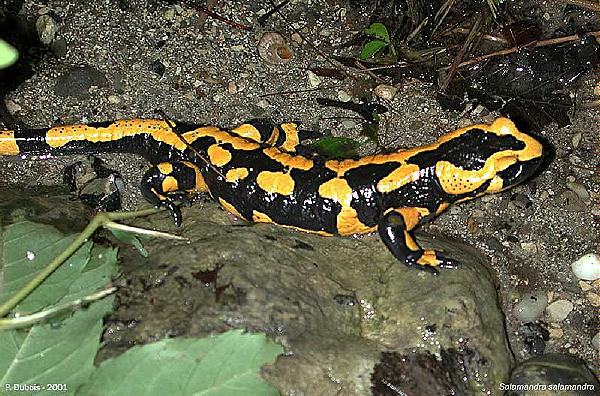 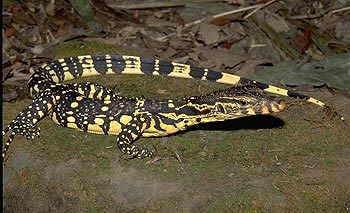 Tegumento
Polmoni
Ventilazione
Vertebre cervicali
Cranio
Articolazione della caviglia
Vertebre sacrali
Rene
Organo copulatore
Organi di senso (perdita linea laterale)
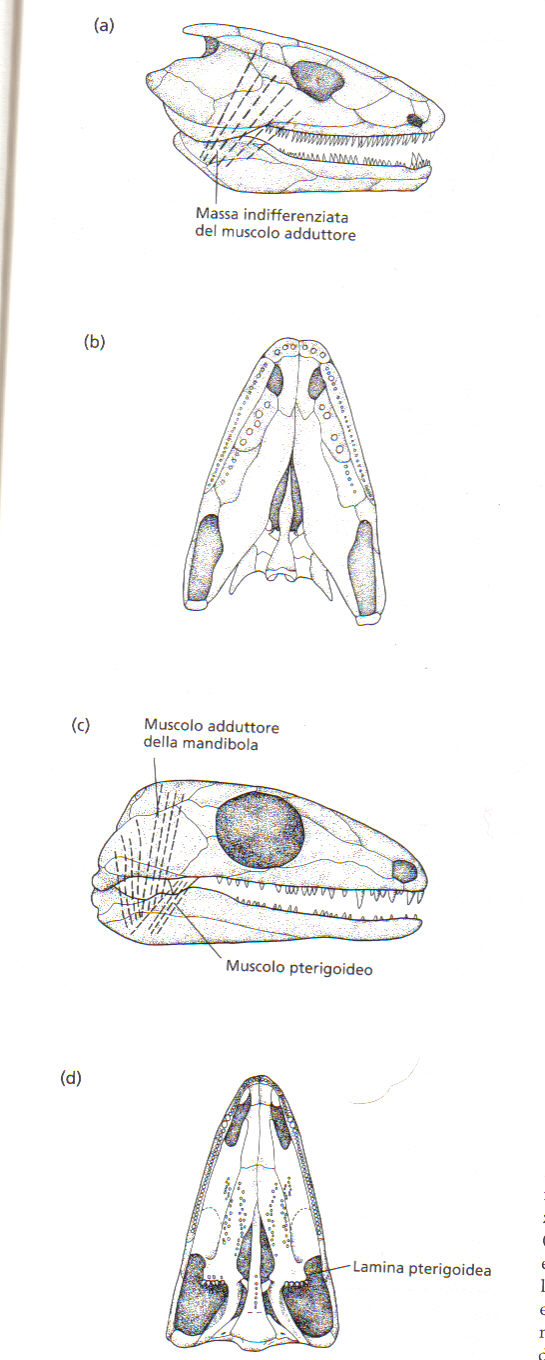 Morso inerziale











Pressione statica
Muscoli mandibola
Competizione tra  ventilazione e alimentazione
Uovo amniotico
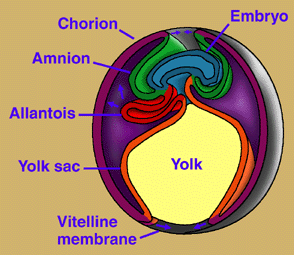 Funzioni:
Nutrimento
Accumulazione dei cataboliti
Respirazione
Mantenimento dell’acqua
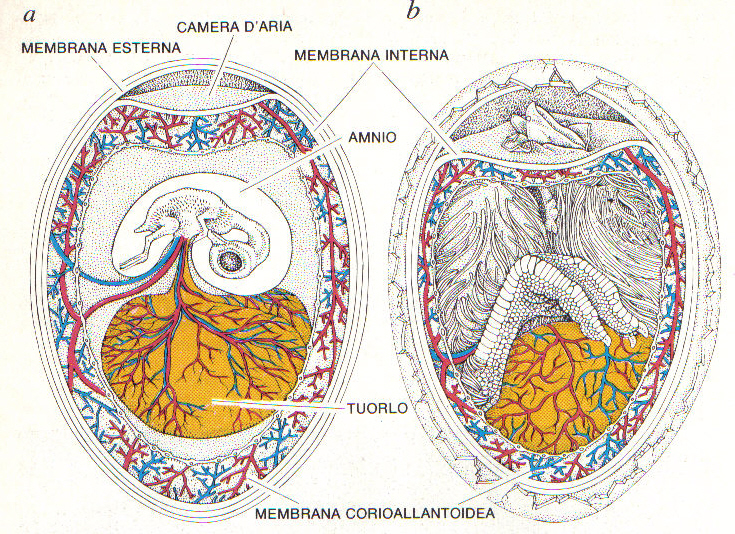 Guscio flessibile (sauri), guscio calcificato e impermeabile (uccelli, uovo cleidoico)
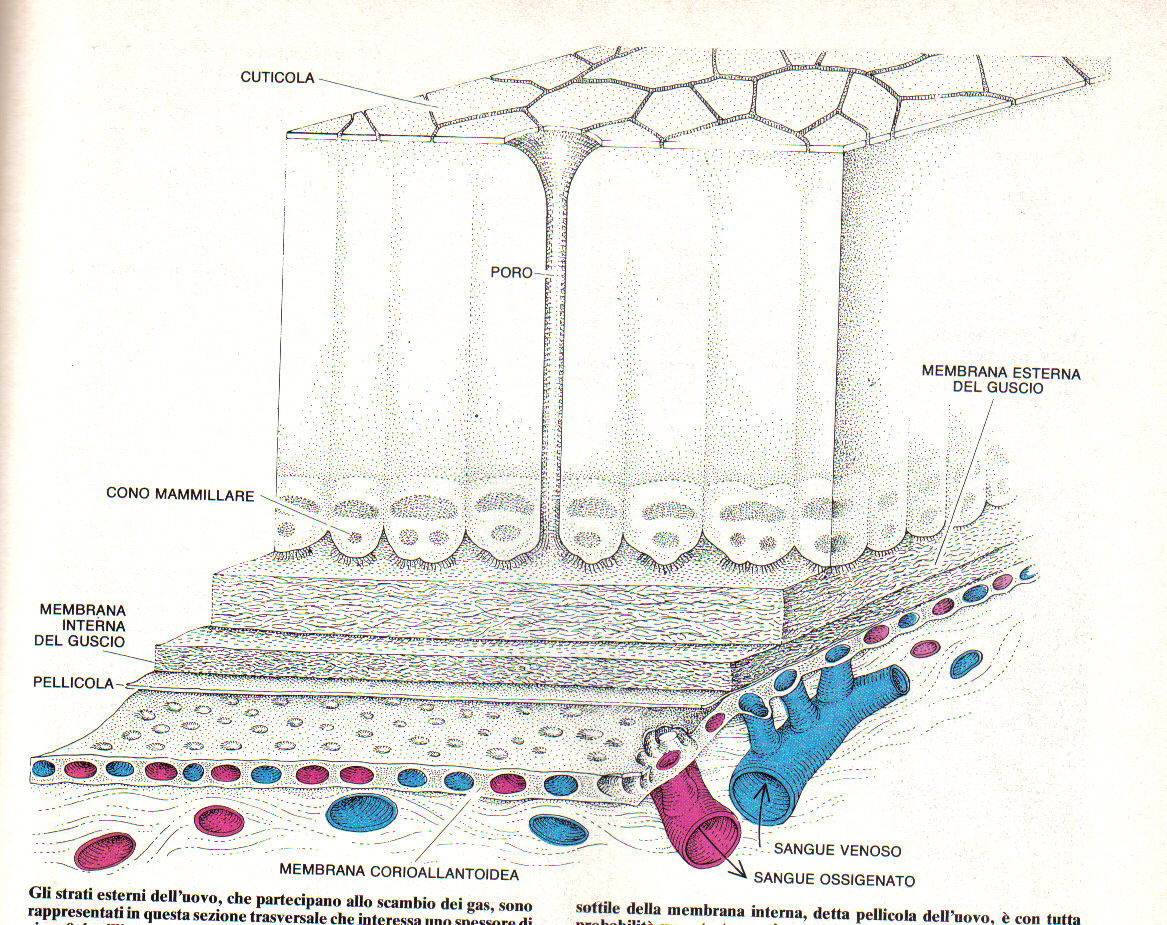 amniote
anamnio
Ipotesi evolutiva:

La diffusione passiva limita la dimensione delle uova dagli anamni in ambiente terrestre (meno di 10 mm).
Uovo terrestre di grandi dimensioni
Plethodontidae
40 mm
Antracosauri - seymuriamorfi
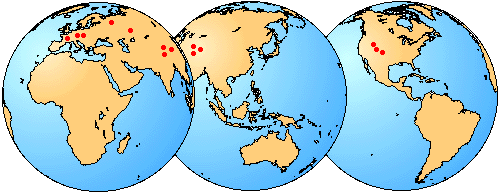 Località di reperimento di Seymuriamorfi
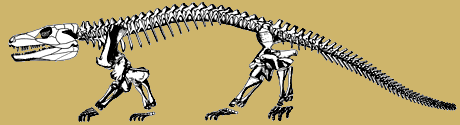 Seymouria
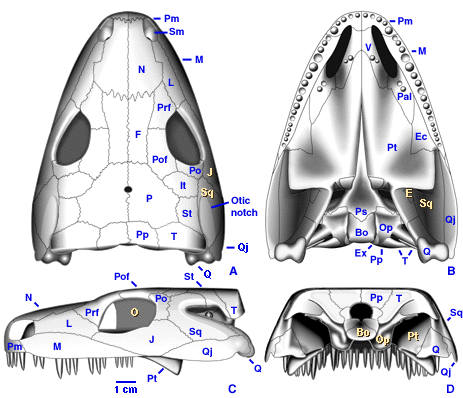 Staffa più sottile in grado di trasmettere i suoni dal timpano all’orecchio interno.
Archi neurali rigonfiati
Omero e femore robusti
predatori
Flangia dello pterigoideo
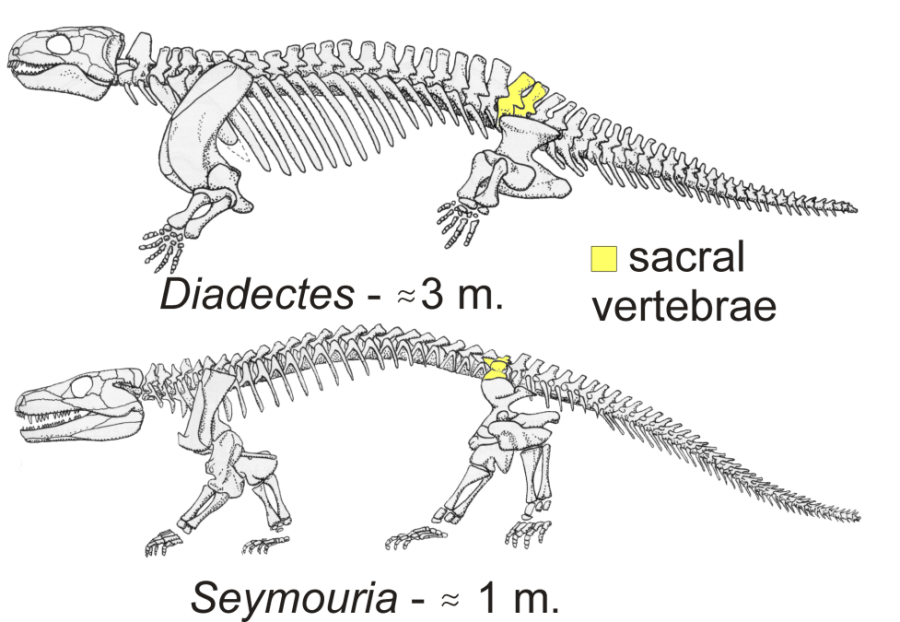 Antracosauri - diadectomorfi
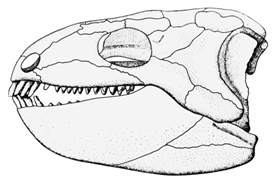 Almeno due vertebre sacrali
Erbivori
Orecchio timpanico?
I primi amnioti?
Diadectes ≈ 3 m
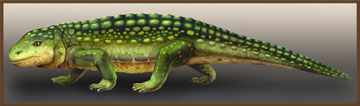 “ I primi AMNIOTI“
pleurocentro
intercentro
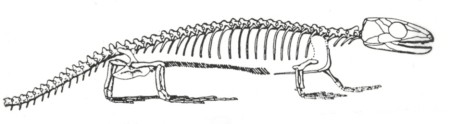 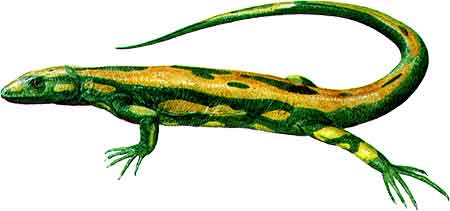 Hylonomus
16 cm
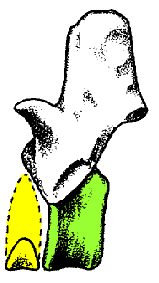 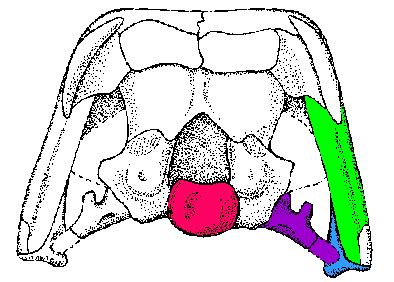 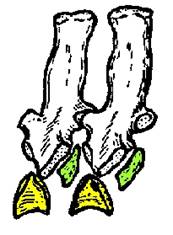 Cranio tropibasico
Singolo condilo occipitale
Staffa connessa al quadrato
Pleurocentro dominante
squamoso
m. adduttore
m. pterigoideo
columella
esoccipitale
quadrato
basioccipitale
Fenestrature temporali
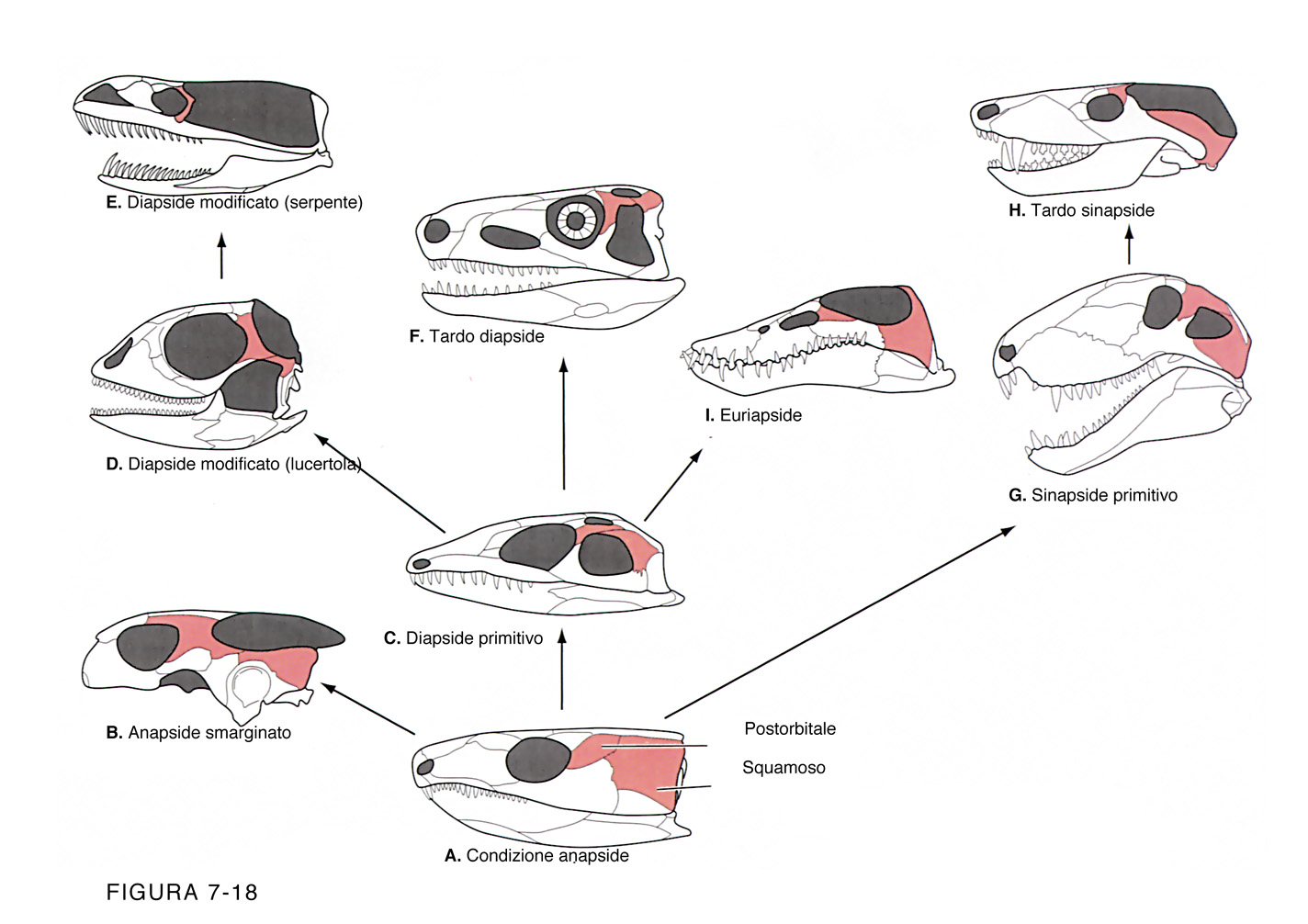 Origine degli amnioti
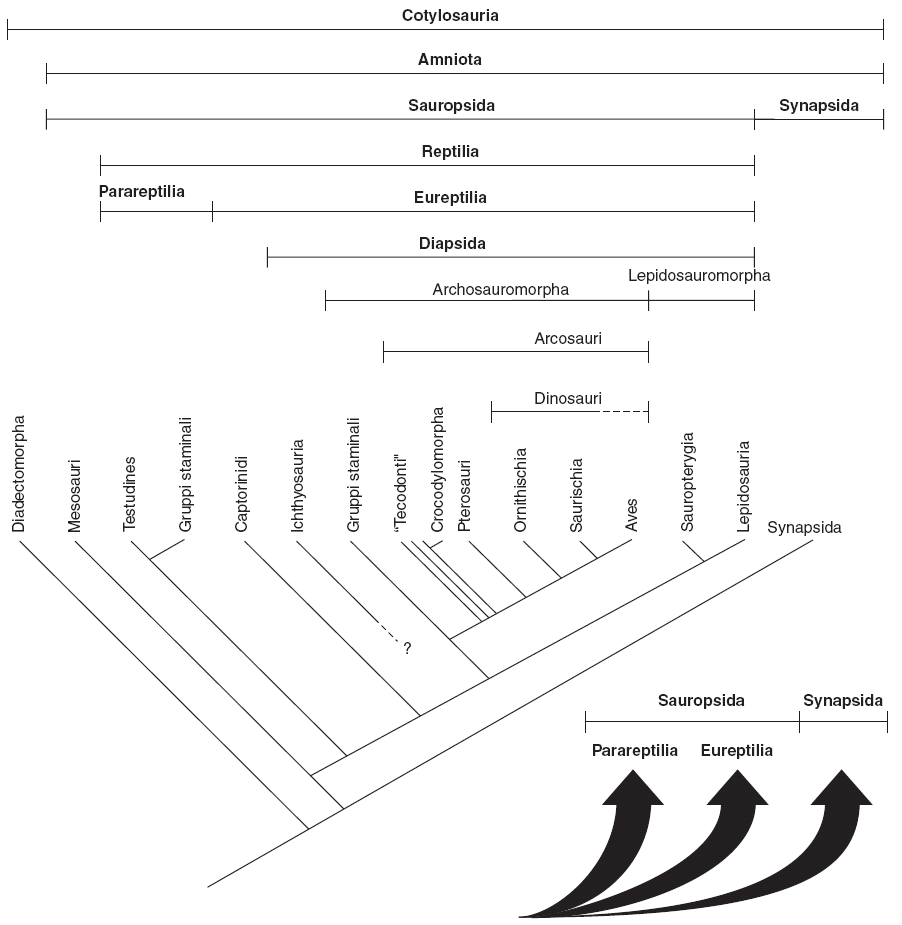 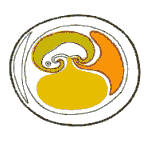 Pelle ghiandolare
Escrezione ureotelica
CAR       PER        TRI       GIU
360         286            245            208
AMNIOTA
Eothyrididae
SYNAPSIDA
Caseidae
Varanopseidae
Ophiacodontidae
Edaphosauridae
Sphenacodontidae
Biarmosuchia
Dinocephalia
Dicynodontia
Gorgonopsia
Therocephalia
Cynodontia
Mesosauridae
MAMMALIA
Procolophonidae
Millerettidae
Pareiasauridae
TESTUDINES
Captorinidae
Protorothyrididae
Petrolacosaurus
DIAPSIDA
Weigeltisauridae
Protorosaurud
ARCHOSAURIA
Younginiformes
LEPIDOSAURIA
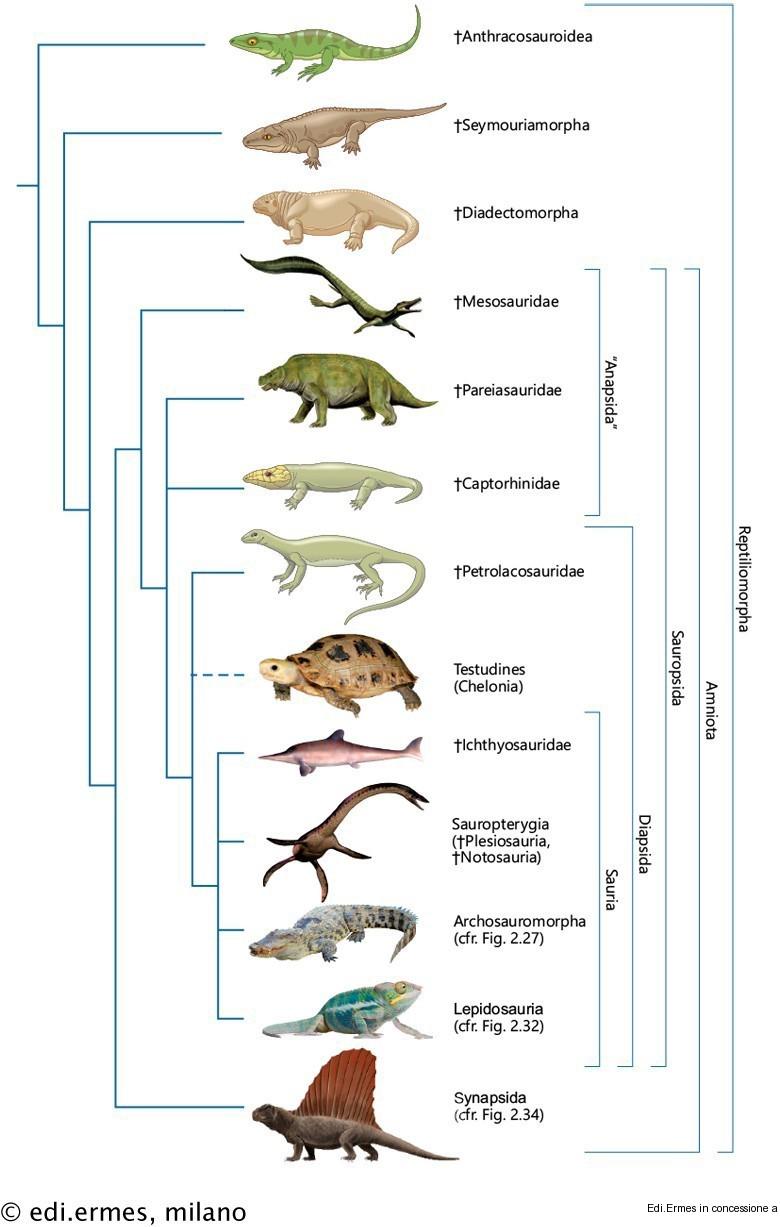 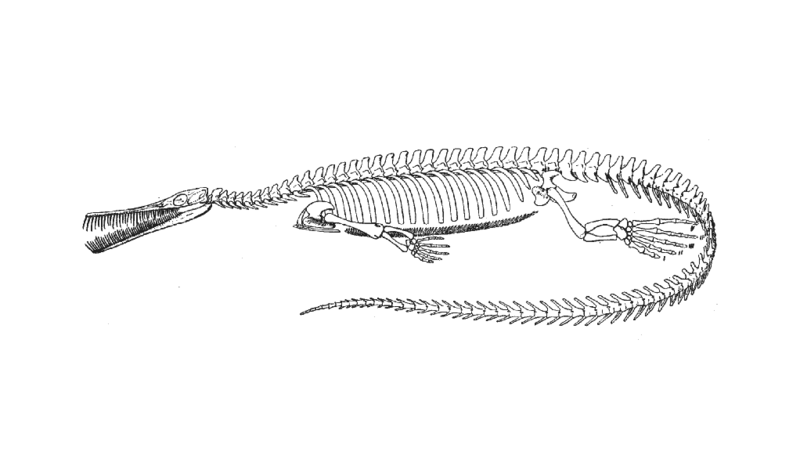 I Mesosauri:
il primo ritorno all’acqua
Acqua dolce
Distribuzione Gondwaniana
Filtratori
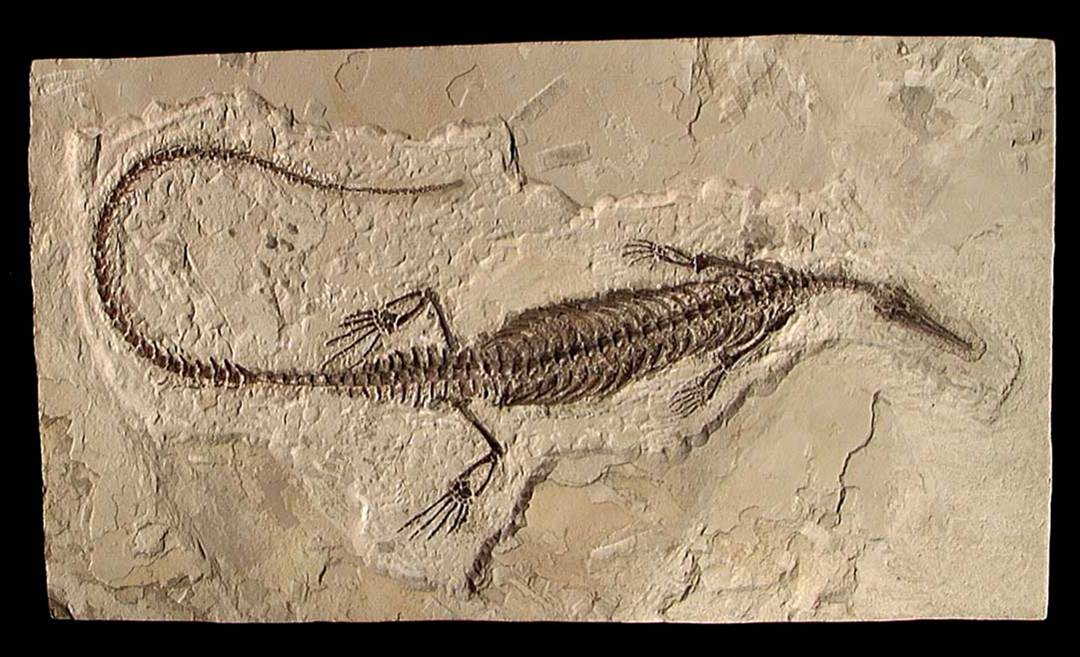 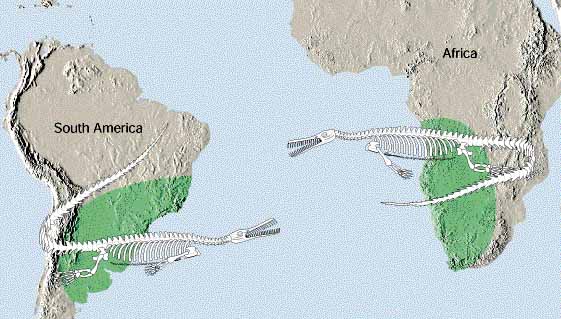 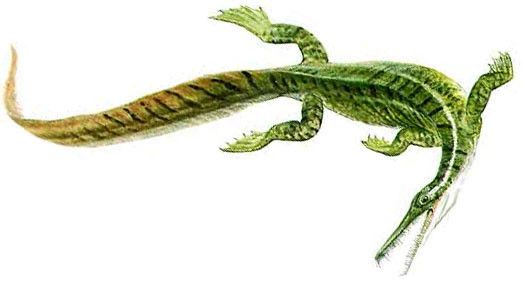 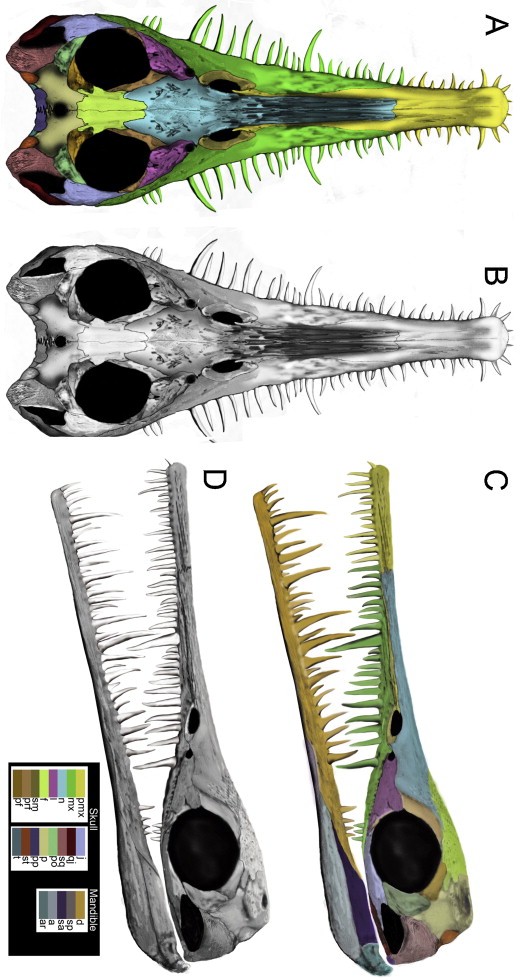 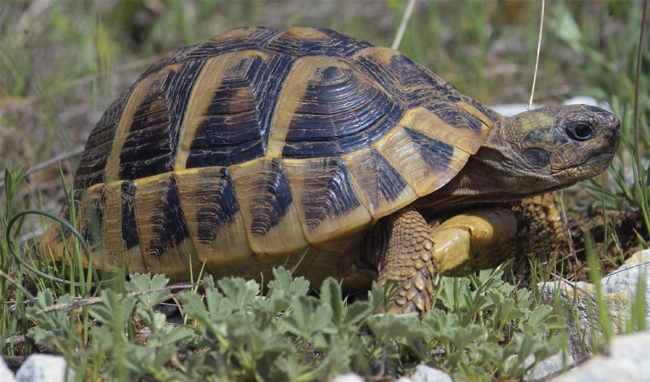 Anapsida -  Parareptilia
I cheloni
La corazza è composta da un carapace dorsale di osteodermi che incorpora elementi endocondrali delle vertebre e delle costole e da un piastrone ventrale che incorpora clavicola e interclavicola e coste addominali.

Assenza di denti sulle mascelle.
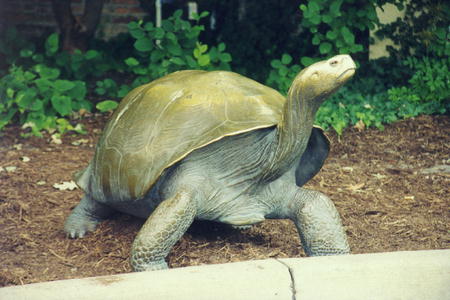 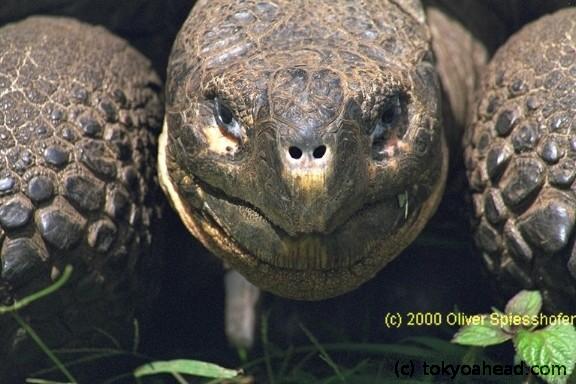 3. Orecchio medio incapsulato in un quadrato grande e semicircolare.
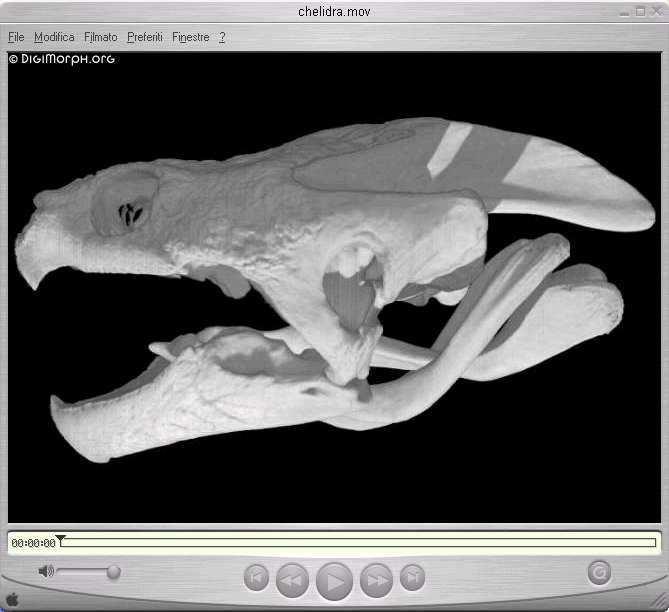 smarginature
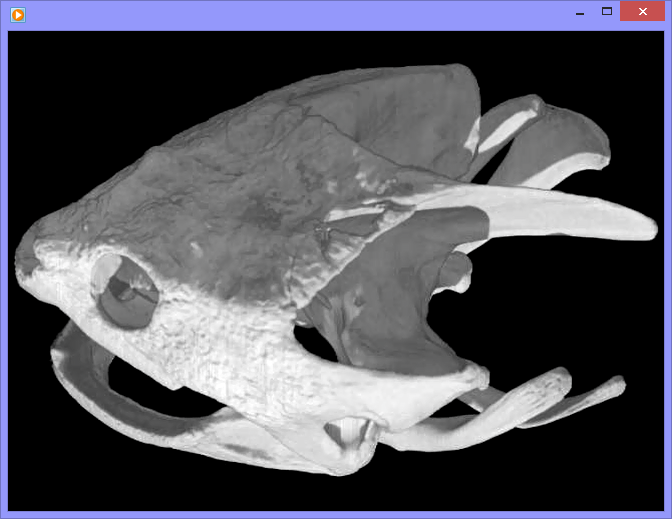 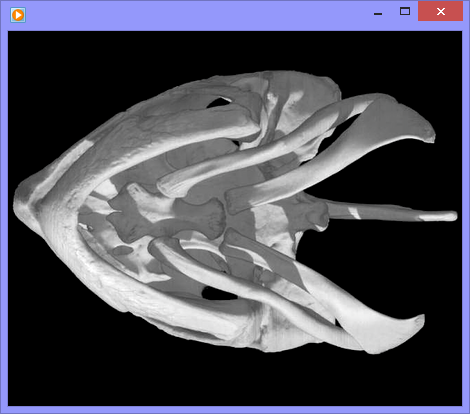 4. Cinto pettorale interno alla cassa toracica
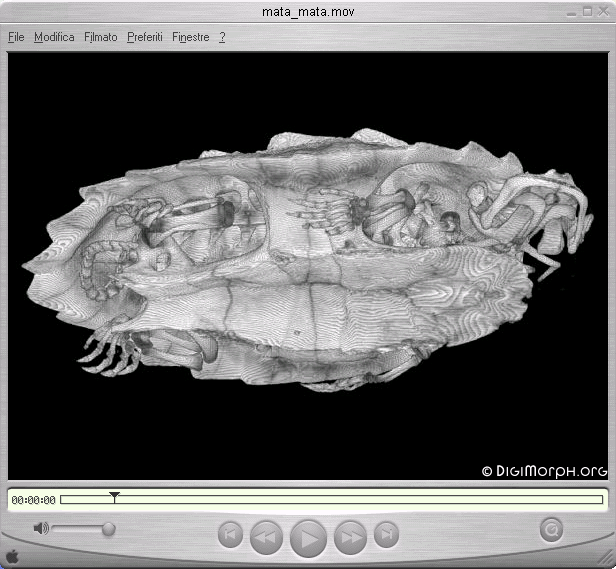 Altre caratteristiche dei cheloni:
Vertebre toraciche allungate e in numero ridotto
Costole a forma di “T” in sezione trasversale
Perdita dei muscoli intercostali
Presenza di piastre neurali
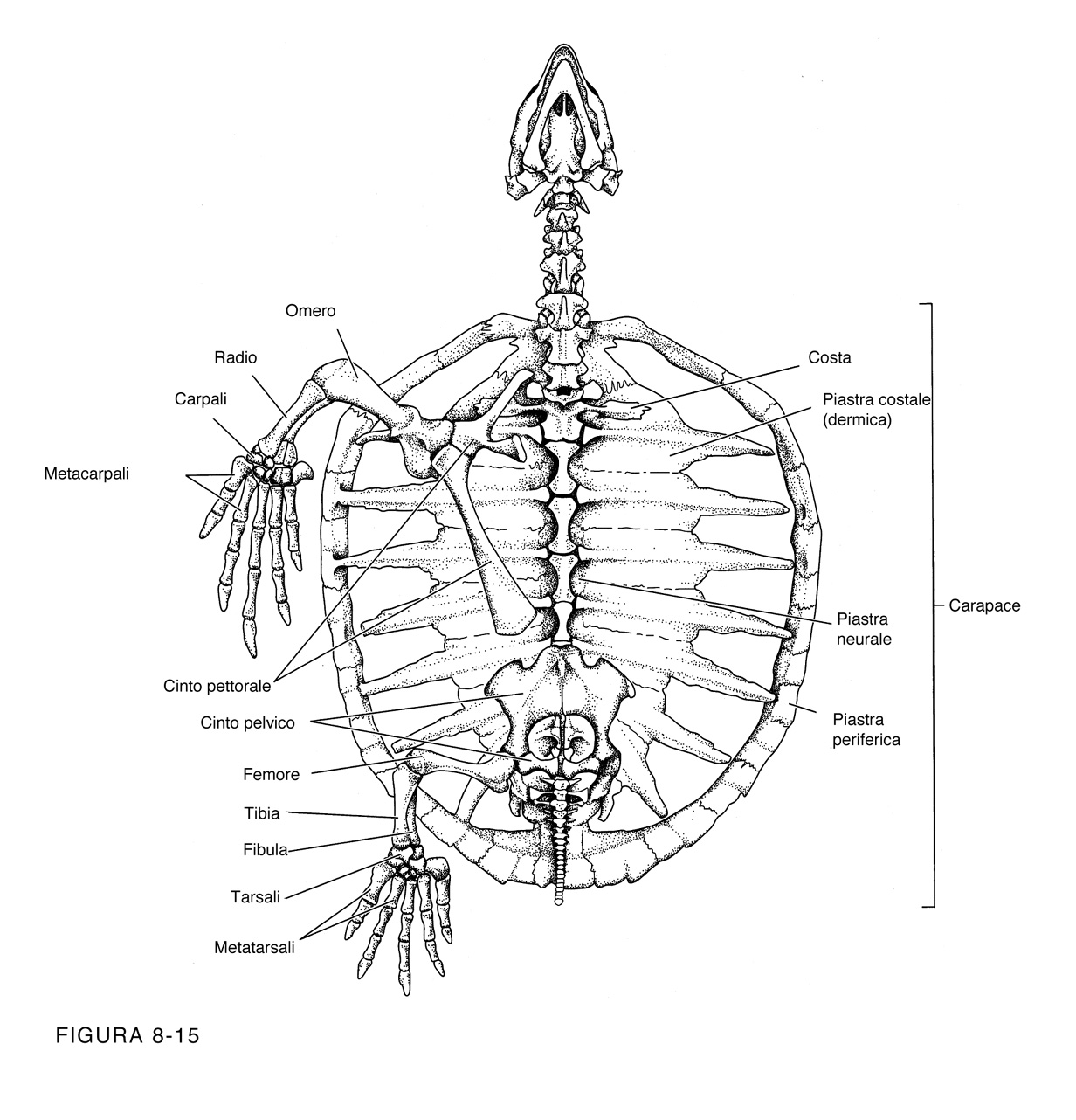 a
b
d
c
e
Nomenclatura dello scudo epidermico (a) e del piastrone (b).
Nomenclatura delle ossa dermiche del carapace ( c) e del piastrone (d)
Colonna vertebrale vista dall’interno del carapace (e)
clavicole
interclavicola
LA VENTILAZIONE NEI CHELONI
Inalazione
esalazione
Many aquatic turtles augment gas exchange at the lungs with gas exchange in the throat or in the cloaca.
Chelydra serpentina
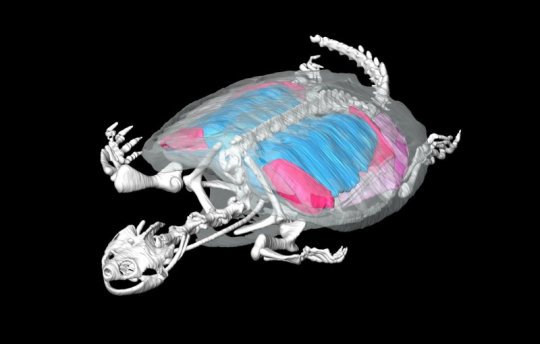 Anapsidi: Cheloni
Pleurodiri                         Criptodiri
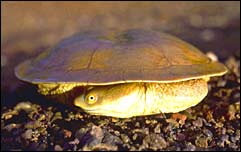 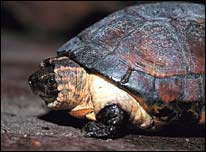 Pleurodiri e Criptodiri
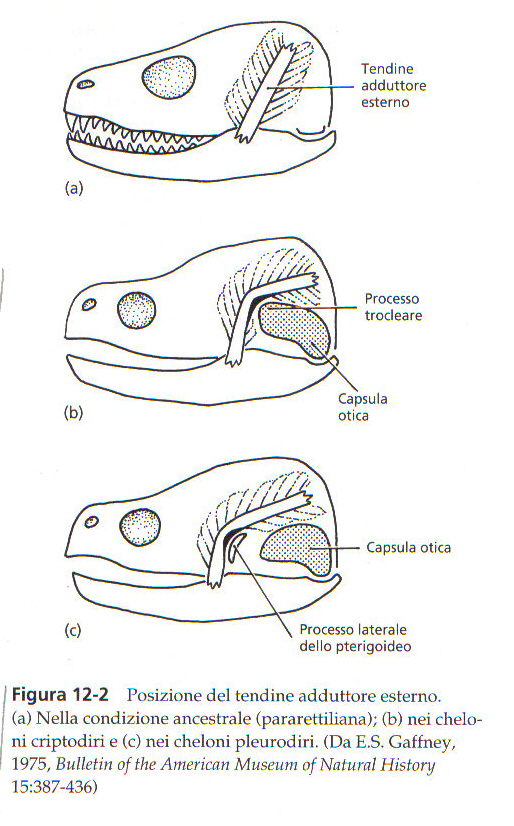 Criptodiri: gli adduttori della mandibola passano sopra un processo trocleare delle capsule otiche 




Pleurodiri: gli adduttori della mandibola passano sopra un processo laterale dello pterigoideo
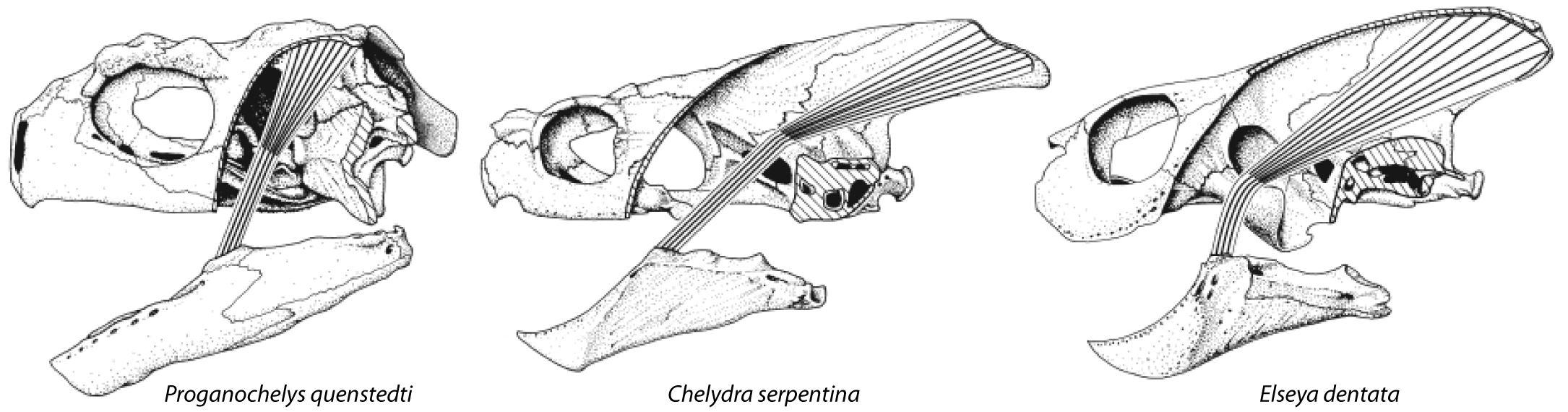 Criptodiri: cinto pelvico non fuso con il piastrone
Pleurodiri: cinto pelvico fuso sia al carapace che al piastrone
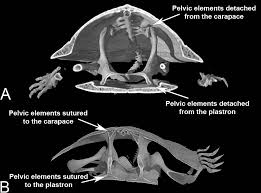 https://jeb.biologists.org/content/219/17/2650
Tassonomia  e numero di specie per famiglia
Pleurodira                               Cryptodira
Ordine: Testudines 
 
Sottordine:    Cryptodira
               Superfamiglia:   Chelydridoidea
		Famiglia:   Chelydridae 3
	Superfamiglia:   Testudinoidea
		Famiglia:   Emydidae 41
		Famiglia:   Testudinidae 51
		Famiglia:   Geoemydidae, e Bataguridae 69
	Superfamiglia:   Trionychoidea
		Famiglia:   Carettochelyidae 1
		Famiglia:   Trionychidae 30
	Superfamiglia:   Kinosternoidea
		Famiglia:   Dermatemydidae 1
		Famiglia:   Kinosternidae 25
	Superfamiglia:   Chelonioidea
		Famiglia:   Cheloniidae 6
		Famiglia:   Dermochelyidae 1
Sottordine:    Pleurodira
		Famiglia:   Chelidae 52
Superfamiglia: Pelomedusoidea
		Famiglia:   Pelomedusidae 19
		Famiglia:   Podocnemididae 8
Tassonomia  e numero di specie per famiglia
Pleurodira                               Cryptodira
Ordine: Testudines 
 
Sottordine:    Cryptodira
               Superfamiglia:   Chelydridoidea
		Famiglia:   Chelydridae 3
	Superfamiglia:   Testudinoidea
		Famiglia:   Emydidae 41
		Famiglia:   Testudinidae 51
		Famiglia:   Geoemydidae, e Bataguridae 69
	Superfamiglia:   Trionychoidea
		Famiglia:   Carettochelyidae 1
		Famiglia:   Trionychidae 30
	Superfamiglia:   Kinosternoidea
		Famiglia:   Dermatemydidae 1
		Famiglia:   Kinosternidae 25
	Superfamiglia:   Chelonioidea
		Famiglia:   Cheloniidae 6
		Famiglia:   Dermochelyidae 1
Sottordine:    Pleurodira
		Famiglia:   Chelidae 52
Superfamiglia: Pelomedusoidea
		Famiglia:   Pelomedusidae 19
		Famiglia:   Podocnemididae 8
T. hermanni        T. graeca
Cryptodira
Testudinoidea, Testudinidae
Testudo graeca

(di introduzione storica)
Testudo hermanni
Cryptodira
Testudinoidea, Emydidae 


Terrapene carolina
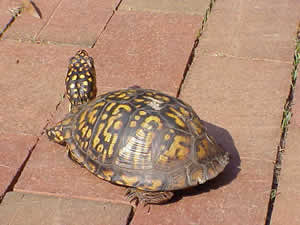 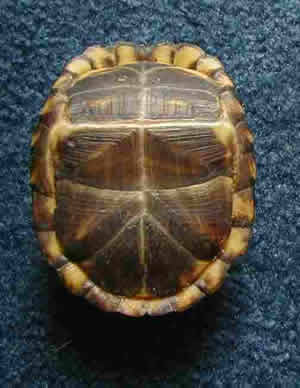 Cryptodira 
Testudinoidea, Emydidae
Emys orbicularis
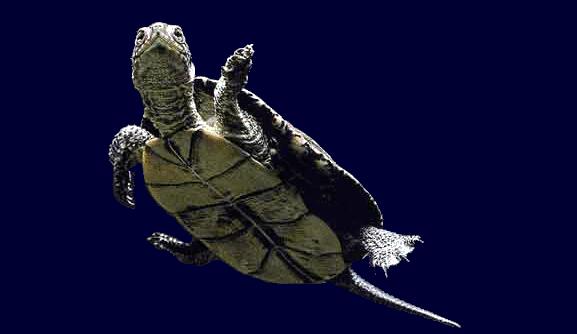 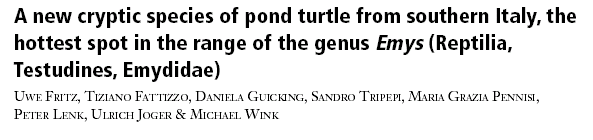 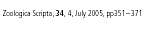 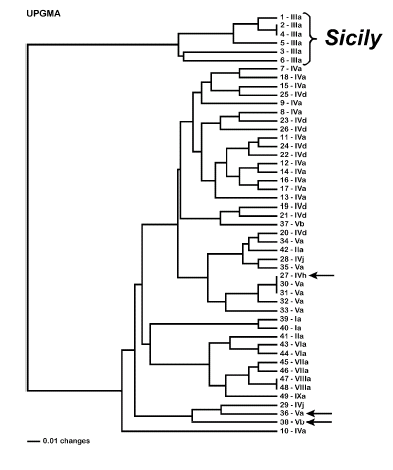 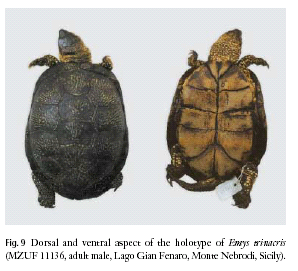 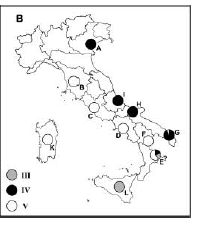 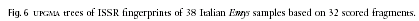 Cryptodira Chelidridae
Macrochelys temminckii
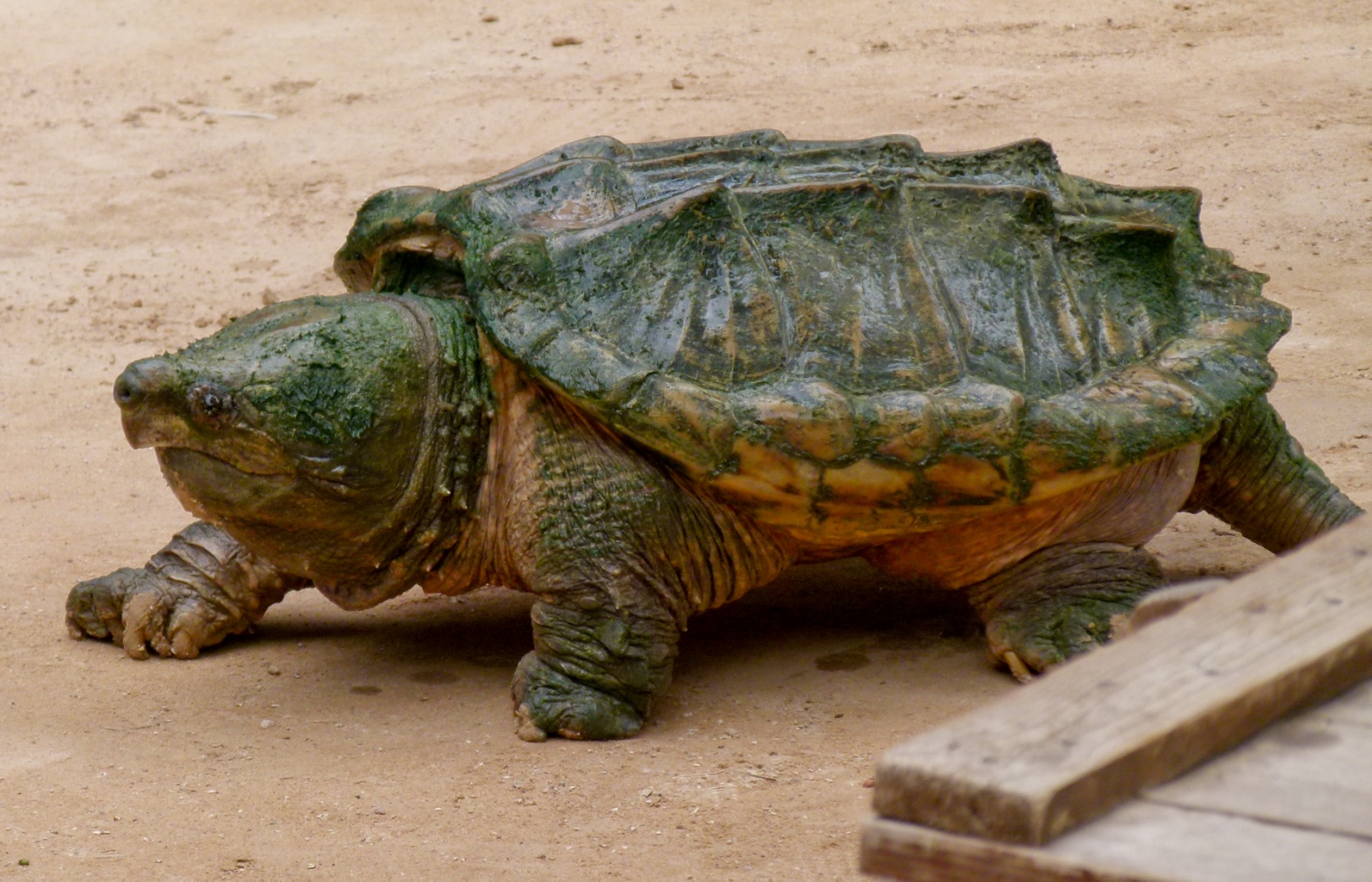 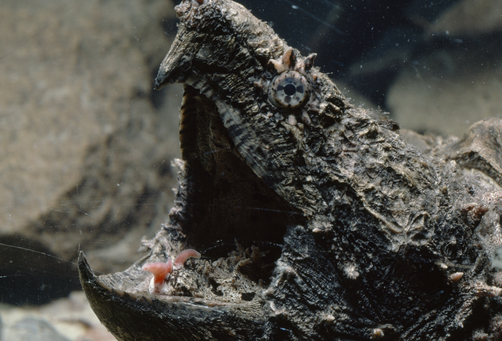 Cryptodira : Trionychoidea, Trionychidae
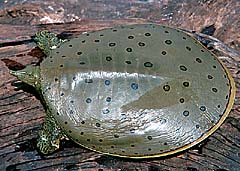 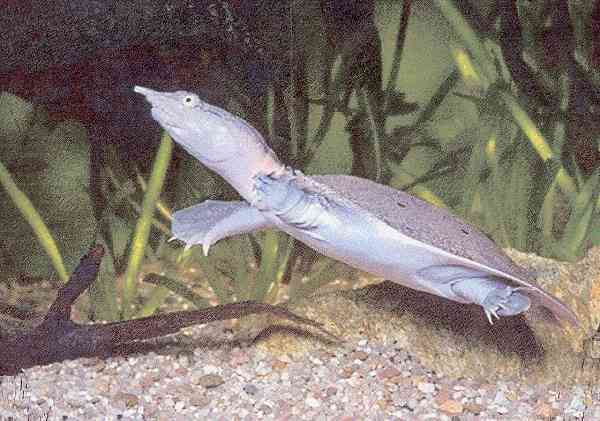 Cryptodira : Trionychoidea, Carettochelyidae
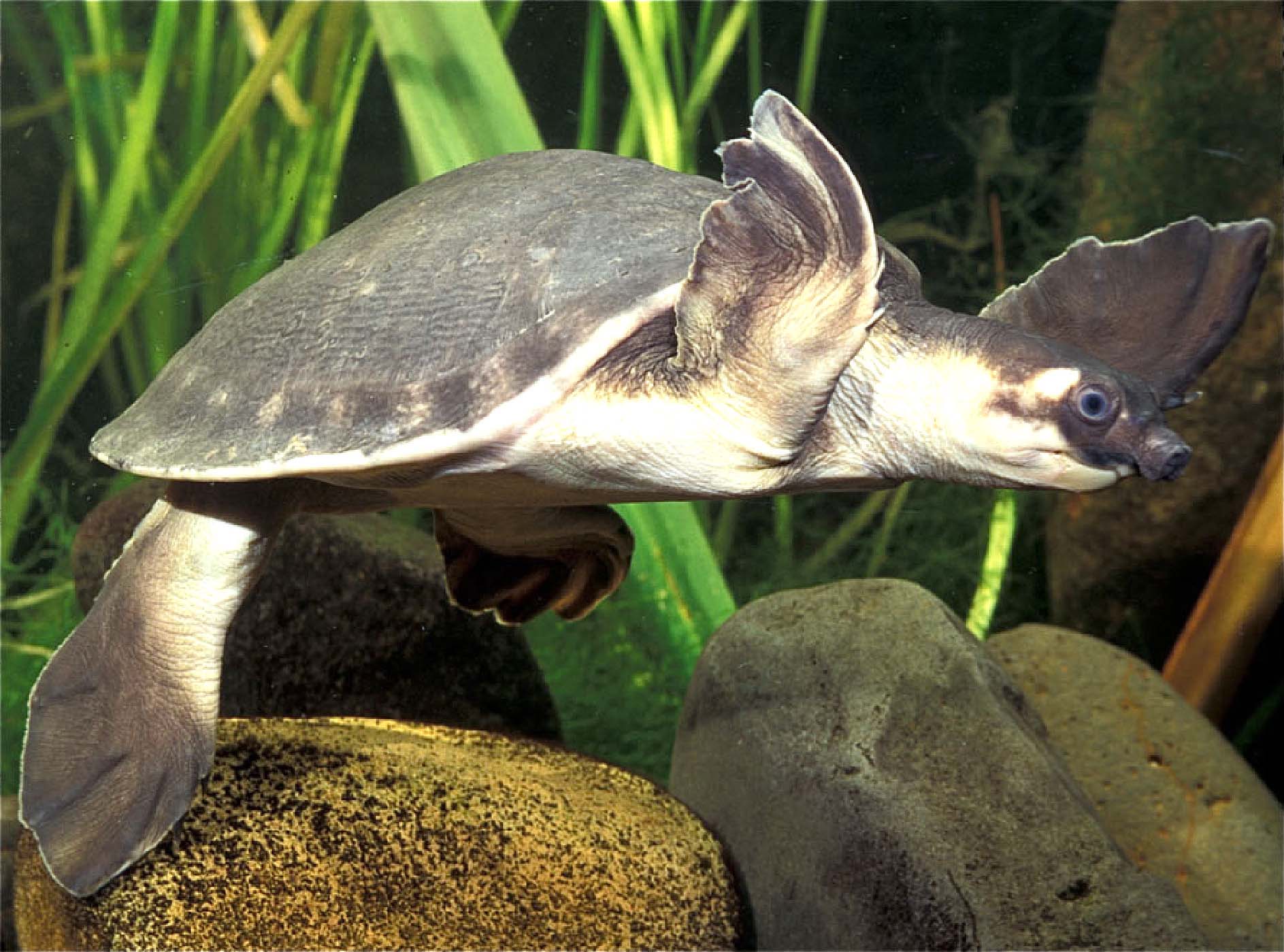 Chelonioidea
Cryptodira  Dermochelyidae
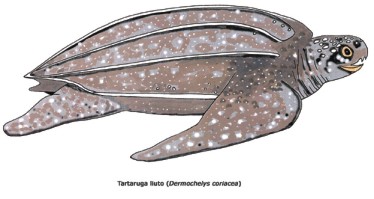 Dermochelys coriacea
Tartaruga liuto
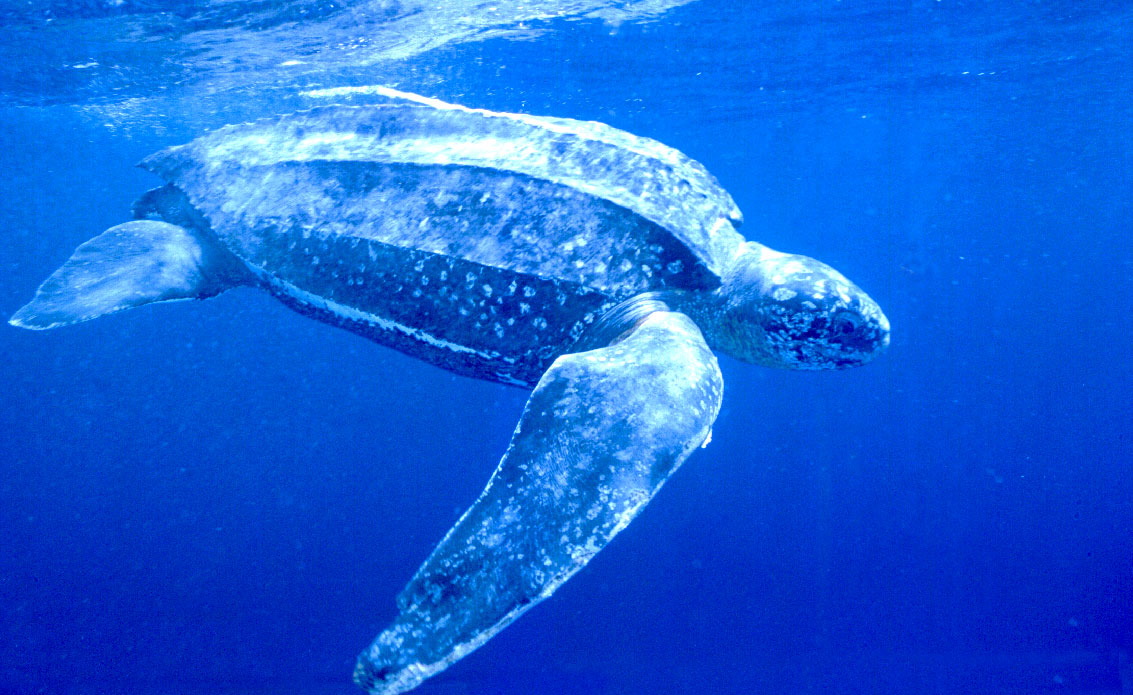 Chelonioidea
Cryptodira Cheloniidae
Chelonia mydas
Tartaruga verde
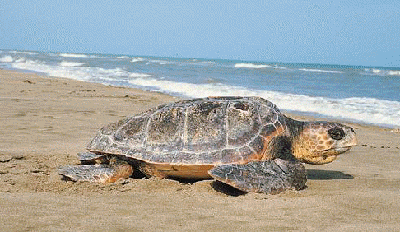 Caretta caretta
Tartaruga caretta
Palato secondario
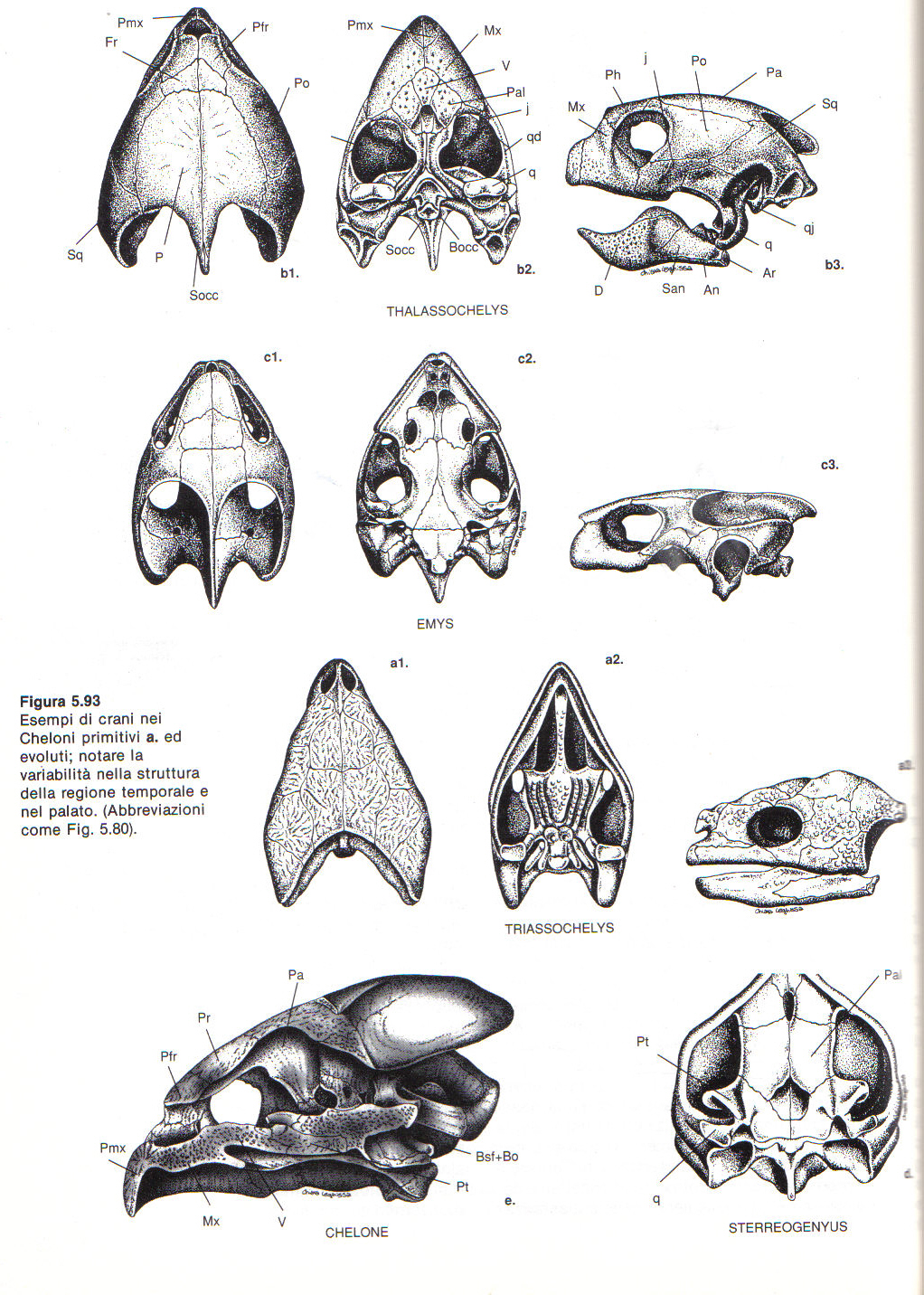 Pleurodira Chelidae
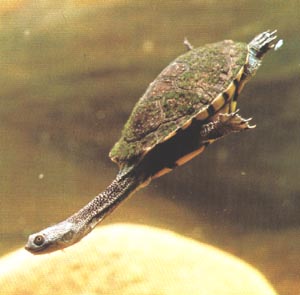 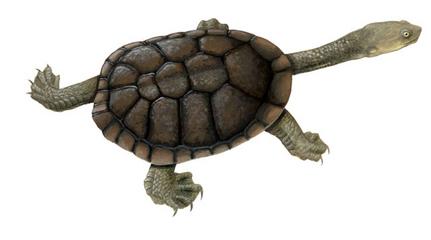 Chelodina longicollis
Chelus fimbriatus

Mata mata
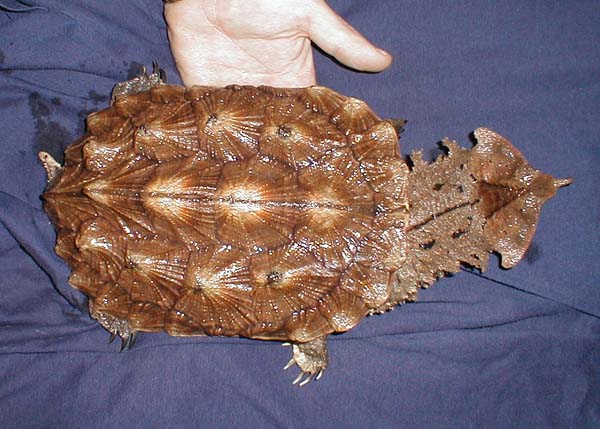 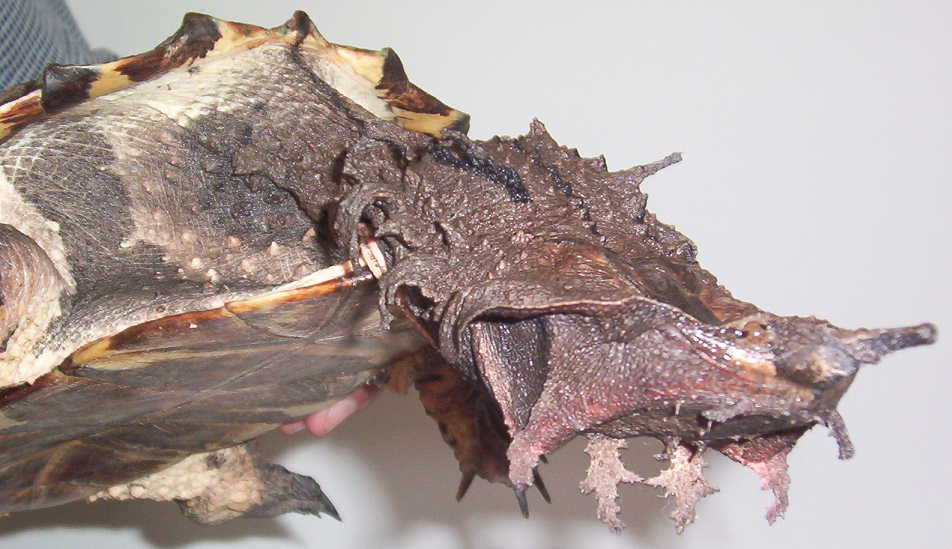 Pleurodira Pelomedusidae
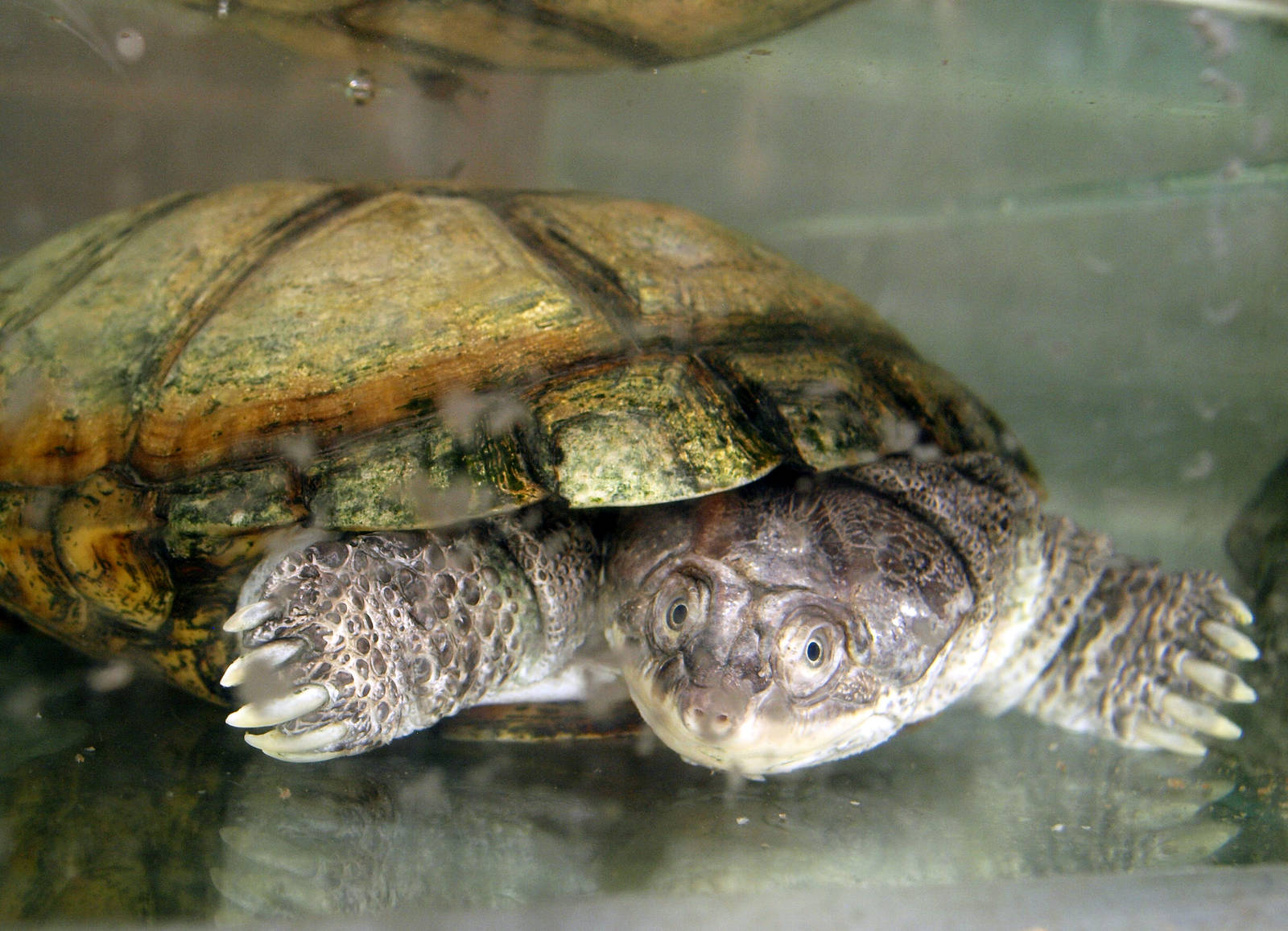 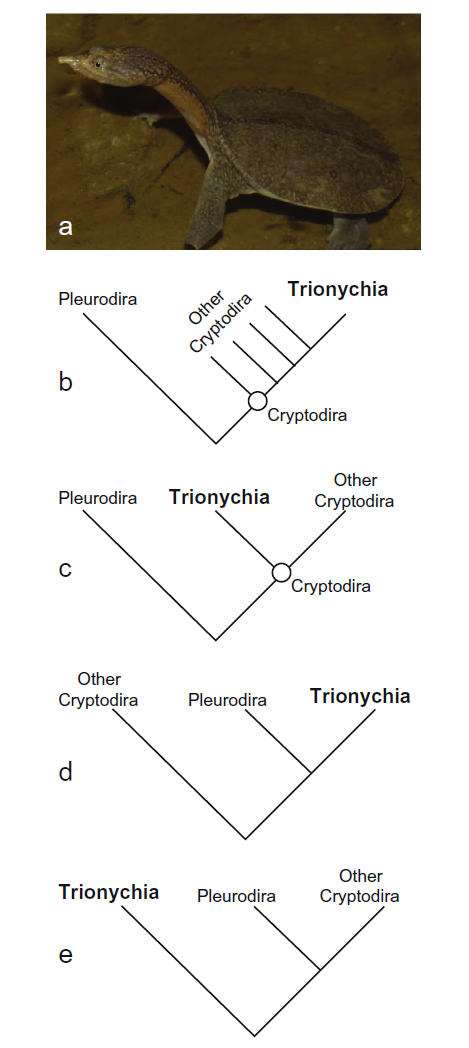 Relazioni filogenetiche all’interno dei cheloni
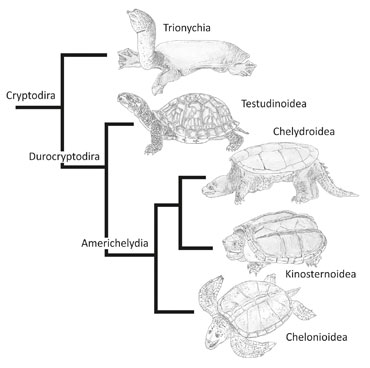 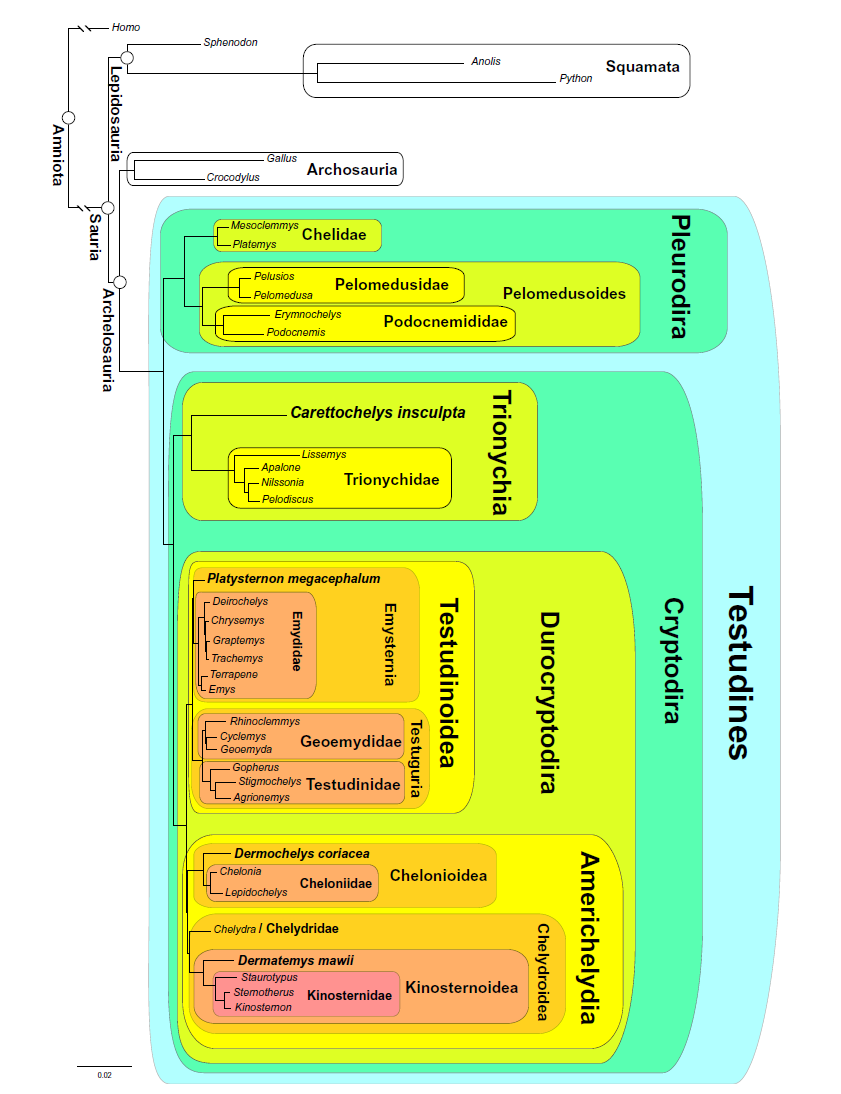 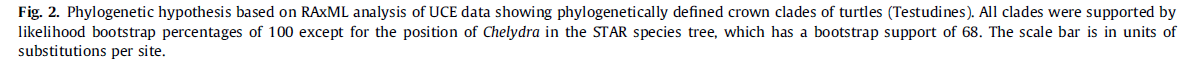